Process for Updating ILO Language
Lisa Hausladen—MVC Assessment Committee
Ashlee Johnson—NC Assessment Committee
Denise Kruizenga-Muro—RCC Assessment Committee
Jude Whitton—RCC Assessment Committee
Introduction
RCCD has four institutional-level learning outcomes (ILOs), which are also often referred to as General Education Student Learning Outcomes (GE SLOs).  

These ILO’s are not the same as RCCD’s general education courses that comprise our articulation agreements with other colleges and universities.  

 RCCD’s four interdisciplinary ILOs are as follows: 
Critical thinking 
Information competency and technology literacy 
Communication 
Self-development and global awareness
Discovery of a Problem
Between 2018 and 2020, the Riverside Assessment Committee (RAC) assessed all four of RCCD’s institutional learning outcomes (ILOs). 
One of the outcomes of this assessment was the realization the language of ILO #1, critical thinking, needs revision for two reasons.
The ILO is repetitious
The ILO is too long to be able to assess effectively and efficiently
The language of this ILO currently reads as follows: 

Students will be able to demonstrate higher order thinking skills about issues, problems, and explanations for which multiple solutions are possible. Students will be able to explore problems and, where possible, solve them. Students will be able to develop, test, and evaluate rival hypotheses. Students will be able to construct sound arguments and evaluate the arguments of others.
ILO #1: Critical Thinking
Currently, there is no process in place for revising institutional learning outcomes.
Discovery of a Problem
[Speaker Notes: After attempting to assess this ILO a second time in 2022 and being largely unsuccessful, RAC determined that this ILO needed to be revised.]
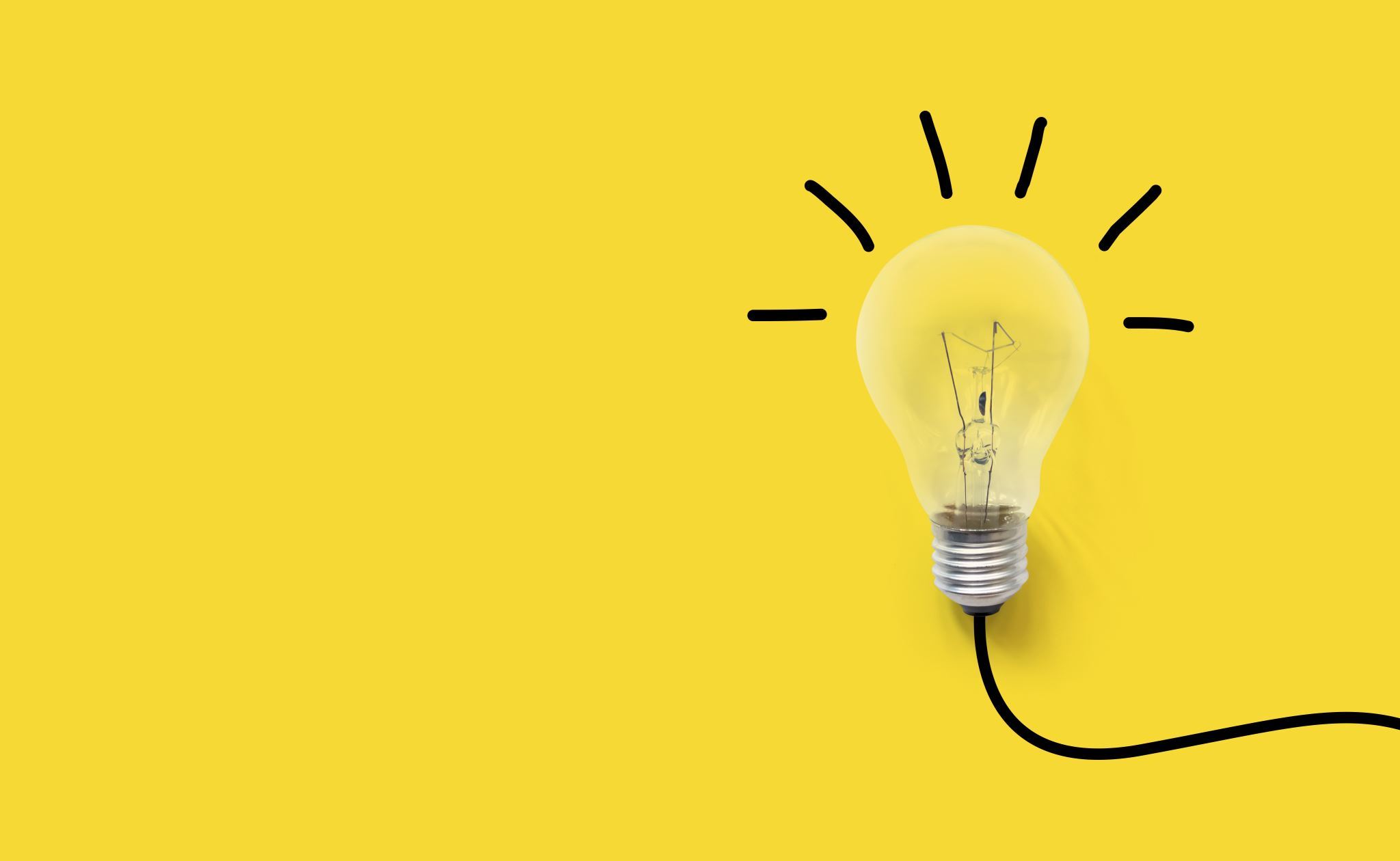 RAC has determined that 

A process for revising the language of the ILOs needs to be developed,
The language of ILO #1 needs to be revised and 
The language of the remaining three ILOs should be reviewed for possible revision based on assessment results.
The Solution
[Speaker Notes: After discussing the challenges in assessing this ILO and the fact that there is currently no revision process with our colleagues on the assessment committees at Norco College and Moreno Valley College,]
Our Request
The District Academic Senate to review our process and provide feedback
Vote to approve the creation of this workgroup to begin this valuable work
Please note: We also will be going to the local and district curriculum committees once District Academic Senate approves this process
[Speaker Notes: The process is outlined in greater detail within the documents shared with the group.]
The Process
With the Approval of DAS, a workgroup will be formed with limited scope, process, and membership. 
The workgroup’s charge would be to review the ILOs that may need wording modification based on assessment data and work on modifying the language. 
This process would not be for adding new or removing current ILOs.
The workgroup would meet monthly with the following guiding questions to direct the group’s work: 
Does the revised ILO language reflect feedback from constituents?  
Is the revised language of the ILO clear?  
Does the revised language make the ILO measurable?  
With the approval of the District Academic Senate and the BOT, changes to the language of the ILOs are accepted and implemented.
[Speaker Notes: As you can see in the documents you were provided, we have outlined the steps that will take place once the District Academic Senate approves our process.]
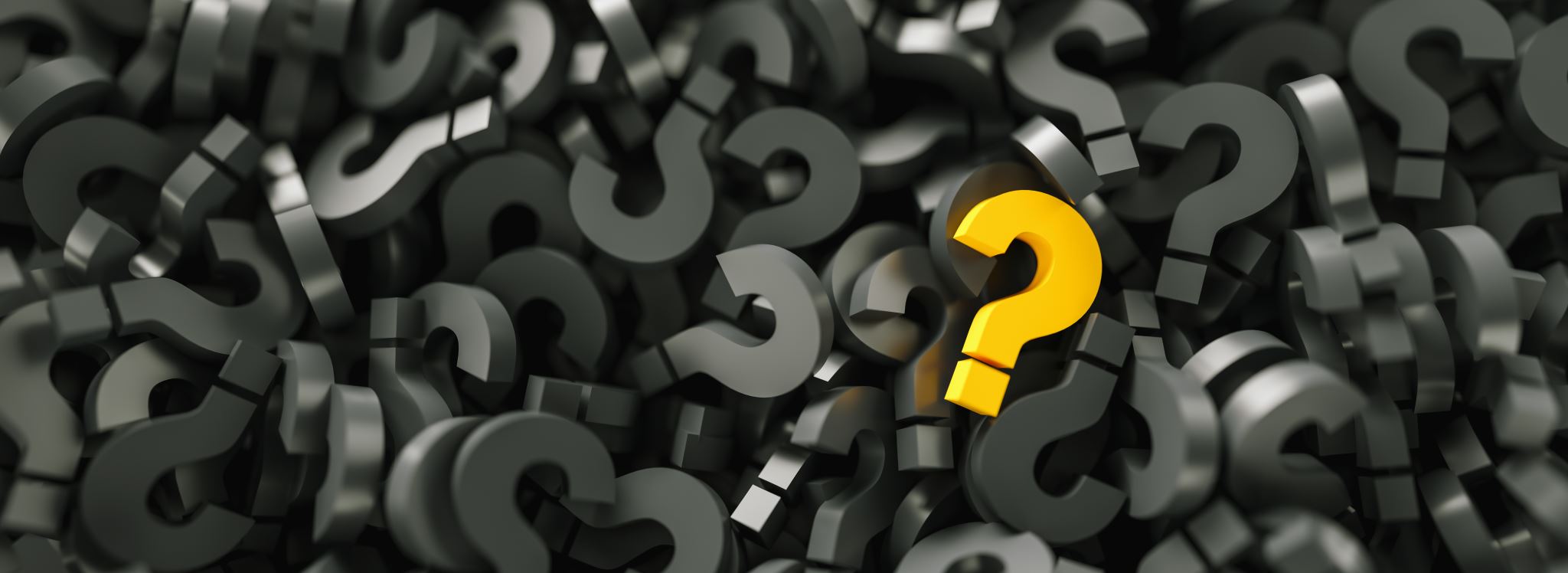 Questions